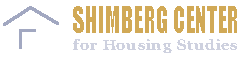 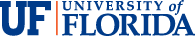 Overview of the Market for Assisted Rental Housing
Anne Ray
Affordable Housing Workgroup
August 30, 2017
Rental Market Study terms
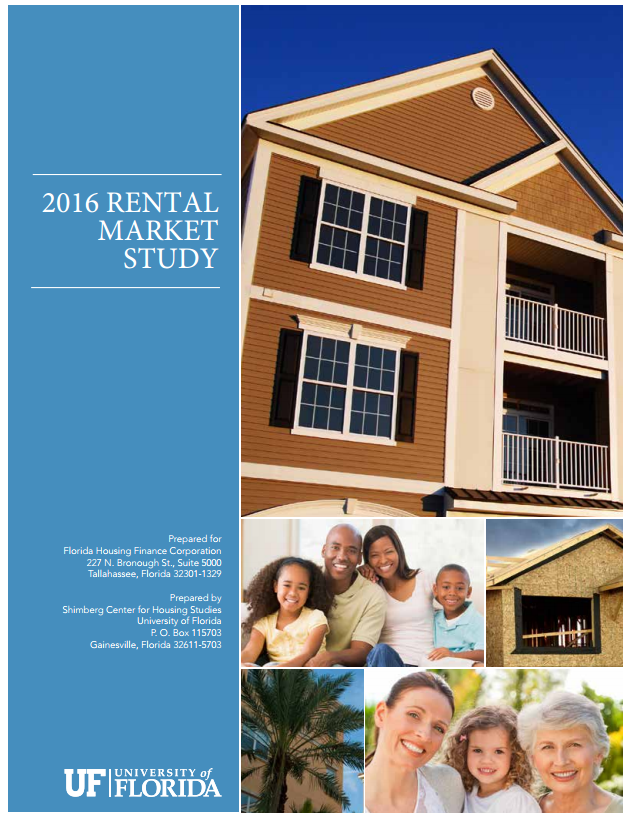 Low-income: below 60% area median income (AMI)
Cost burdened: paying more than 40% of income for rent
Affordable unit: rent does not exceed 40% of a given income threshold (% AMI), adjusted for unit size
Affordable/available unit: rent is affordable and unit is not rented by a household above the income threshold
Florida has added renters at all income levels since 2000, particularly between 2010 and 2015.
Renter Households by Income (% AMI), Florida, Change from 2000 to 2015
Source: U.S. Census Bureau, 2000 Census and 2005/2010/2015 American Community Survey 1-Year Public Use Microdata Sample (PUMS). Excludes student-headed households.
Florida had a net gain of 869,189 rental units from 2000 to 2015. Only 15% were affordable at or below 60% AMI.
Rental Units by Affordability Level, Florida, Change from 2000 to 2015
Source: U.S. Census Bureau, 2000 Census and 2005/2010/2015 American Community Survey 1-Year Public Use Microdata Sample (PUMS).
Most low-income renters are cost burdened. Few higher income renters are.
Renters Paying More than 40% of Income for Housing by Income (% AMI), 2015, Florida
Source: U.S. Census Bureau, 2015 American Community Survey 1-Year Public Use Microdata Sample (PUMS).
Affordable/Available Units
Compares number of renter households in an income group (0-30% AMI, 0-40% AMI, 0-50% AMI, 0-60% AMI) with supply of rental units
Affordable: with rent at or below AMI rent limit (40% monthly income)
Available: vacant or occupied by income-qualified household (at or below AMI income limit)
Statewide Affordable/Available Units
Affordable/Available Units and Renter Households by Income, Florida, 2014
Source: U.S. Census Bureau, 2014 American Community Survey 5-Year Public Use Microdata Sample (PUMS)
Household Demographics: Size
62% of cost burdened households are 1-2 person
28% are 3-4 person
10% are 5+ person
Household Demographics: Elderly
234,231 cost burdened households (31%) headed by householder age 55+
Includes 37,759 (5%) age 75-84 and 26,561 (4%) age 85+
Highest proportions in southwest coastal regions
Homeless Individuals and Families
Individuals
32,533 homeless individuals
16,458 transitional/permanent supportive housing beds
Families with children
32,304 homeless families with children
4,200 transitional/permanent supportive housing units
Special Needs Household Estimates
Adults with disabilities, receiving SSDI/SSI/VA benefits
107,856 low-income renter households
Survivors of domestic violence
8,295 households using emergency shelter (DCF)
Youth aging out of foster care
3,173 using post-foster care services (DCF)
Total estimate: 119,324 households
16% of statewide total of 756,639 low-income, cost burdened renter households
Farmworkers
Farmworkers
Unaccompanied workers supply gap: 26,640 beds (61,091 unaccompanied workers – 34,451 beds in DOH-licensed camps)
Accompanied workers supply gap: 25,305 units (30,896 accompanied worker households – 5,591 RD/Florida Housing multifamily units)
Highest need counties: Miami-Dade, Hillsborough, Indian River
Assisted and Public Housing
Assisted Housing
Privately owned
Subsidized by Florida Housing, HUD, USDA RD, local housing finance authorities
Public Housing
Housing Choice Vouchers
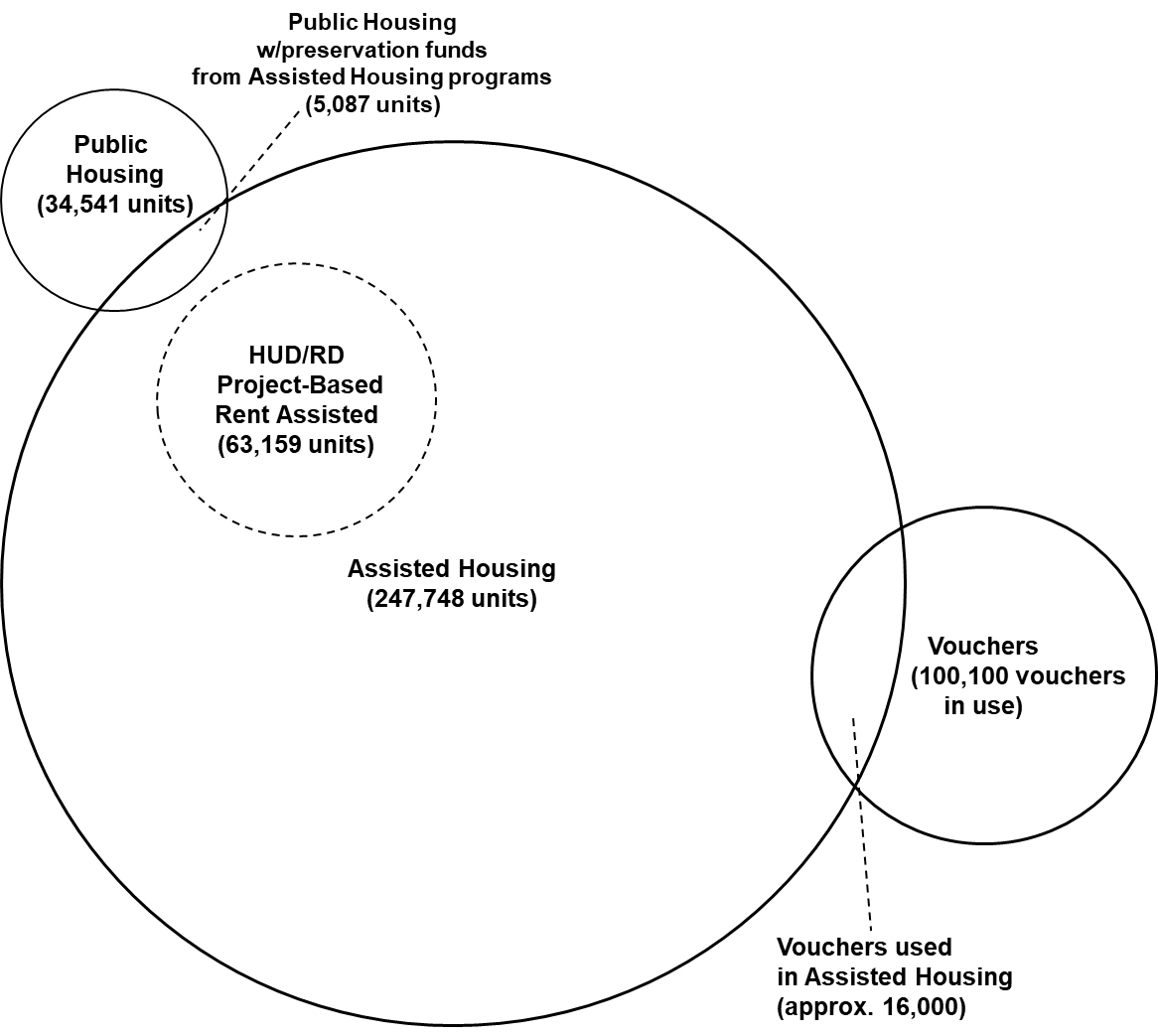 Tenant Characteristics: Income
Average Tenant Household Income, 2016
Source: Shimberg Center for Housing Studies, Assisted Housing Inventory; U.S. Census Bureau, 2015 American Community Survey 1-Year Public Use Microdata Sample (PUMS). “All Florida Renters” numbers refer to 2015.
Tenant Characteristics: Rent
Average Tenant-Paid Gross Rent
Source: Shimberg Center for Housing Studies, Assisted Housing Inventory; U.S. Census Bureau, 2015 American Community Survey 1-Year Public Use Microdata Sample (PUMS). “All Florida Renters” numbers refer to 2015.
Tenant Characteristics: Children & Elderly
Households with Elderly Members (Age 62 and older) and Children (Under Age 18)
Shimberg Center for Housing Studies, Assisted Housing Inventory and U.S. Census Bureau, 2014 American Community Survey 1-Year Public Use Microdata Sample (PUMS)
Expiring subsidies and aging developments pose risks to preservation of assisted housing supply.
Expiring subsidies
LIHTC 30-Year through 2030: 93 developments (15,891 units)
USDA RD Mortgage Maturity (estimated through 2026): 145 developments (7,217 units)
Expiring HUD Rental Assistance through 2026: 157 developments (12,132 units)
Aging developments
30+ years old: 493 developments (39,798 units)
15-29 years old: 867 developments (95,300 units)